Early Literacy GrantBudget Submission Process
Laura Stelling, P-3 Office
Marti Rodriguez, Grants Fiscal
Matthew Freeman, Grants Fiscal
1
Early Literacy Grant (ELG) Recipients
Comprehensive ELG 
Cohort 2, 3, and 4 participants
Including Sustainability
ELG – Professional Development
ELG – Supplemental 
Potential future ELG recipients
2
Budget Review Types
Annual financial report (AFR)
Budget template submission
Budget change request
Technology budget change request
Carryover request
Interim financial report (IFR)
3
Budget Review Type: Annual Financial Report
Complete the AFR Expenditure tab in your budget spreadsheet.
Provides an account of funds not obligated by June 30th of prior year (July 1st, 2019 – June 30th, 2020).
All Cohort 2, 3, and 4 grantees should submit for 2019 – 2020 ELG funds. 
Other ELG grantees that received funding prior to July 1st, 2019 must also submit for 2019 – 2020.
Due September 30th
4
Budget Review Type: Annual Financial Report
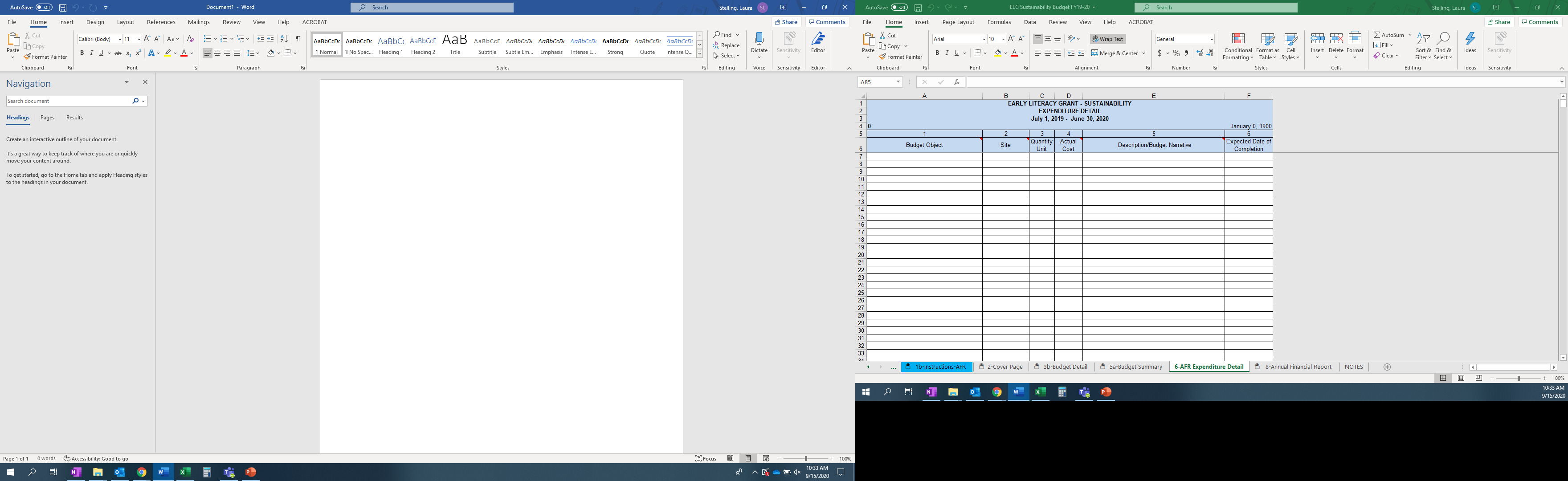 5
How to Find Budget Submission Form
In ELG-related emails
By searching for CDE + ELG 
Or go to https://www.cde.state.co.us/coloradoliteracy/readact/grant  
The Comprehensive ELG 2020 – 2021 timeline can be found here.
Important Fall 2020 dates for Comprehensive ELG grantees
6
Budget Review Type: Budget Template Submission
Submit up-to-date budget spreadsheet as requested
Due 
November 1st, 2020
April 30th, 2021
7
Budget Review Type: Budget Change Request
Submit when you want to change a budget line item and/or funding amount.
Technology: The requests must include a connection to how the tool(s) will sustain ELG efforts.
Spreadsheet
Highlight changes to your budget spreadsheet on the Budget Detail tab. 
Grants Fiscal is creating a new spreadsheet template that allows this.
We will email new template to all grant recipients.
Note the "Revision #."
Smartsheet
Enter the total amount to reallocate.
Describe the request and rationale, including why you needed to make a change.
Be specific.
8
Budget Review Type: Budget Change Request
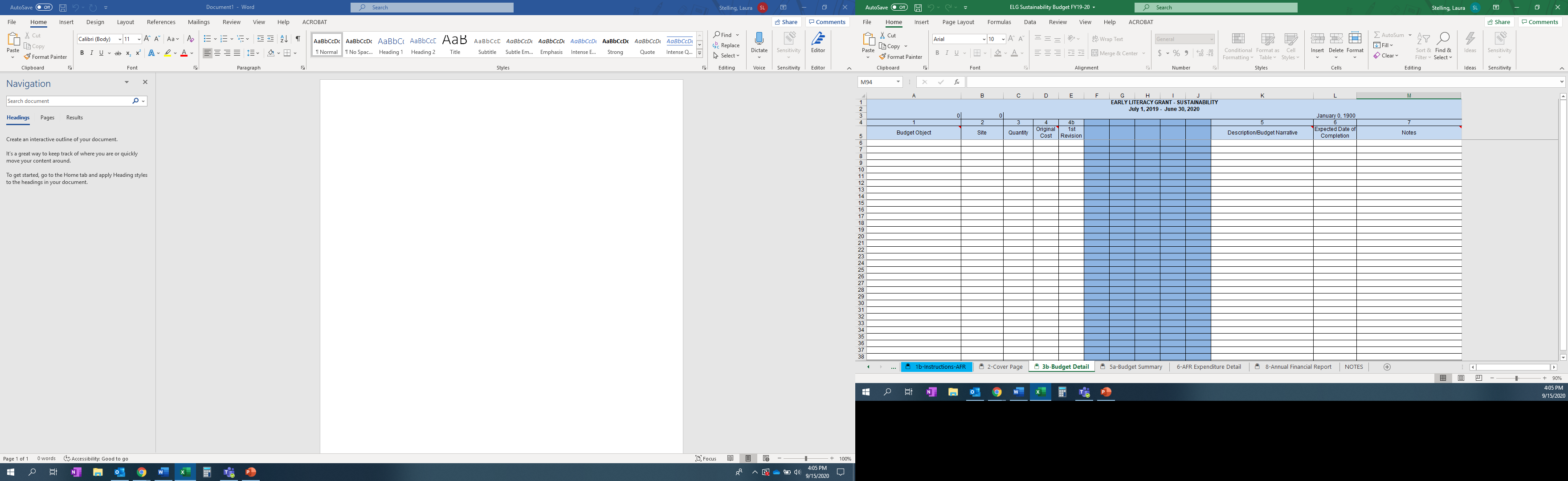 9
Budget Review Type: Carryover Request
Submit when you want to continue to use funding from one year of a grant into the next
Submit up-to-date budget spreadsheet for current year
Smartsheet
Enter the total amount to reallocate.
Describe the rationale for the request.
10
Budget Review Type: Interim Financial Report
Due dates:
Comprehensive ELG: 1/15/2021
Sustainability: 12/2/2020
Professional Development: 12/2/2020
This is a great way to check if you are spending as planned.
This includes the approved budget, expenditures to date, and remaining balance.
11
Questions?
12
Questions?Issues with this submission form or process? Email Laura Stelling (stelling_l@cde.state.co.us).Funding or budget-related questions? Email Marti Rodriguez (rodriguez_m@cde.state.co.us) and Matt Freeman (freeman_m@cde.state.co.us).
13